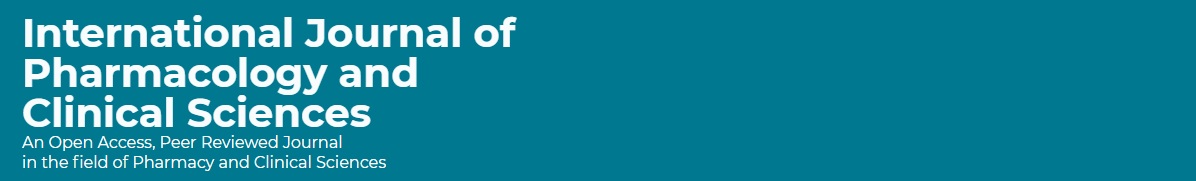 Forensic Pharmacy Practice: New Initiatives in Saudi Arabia
Yousef Ahmed Alomi, Rehab Sultan Najmi, Abeer Hussin Almasoudi,
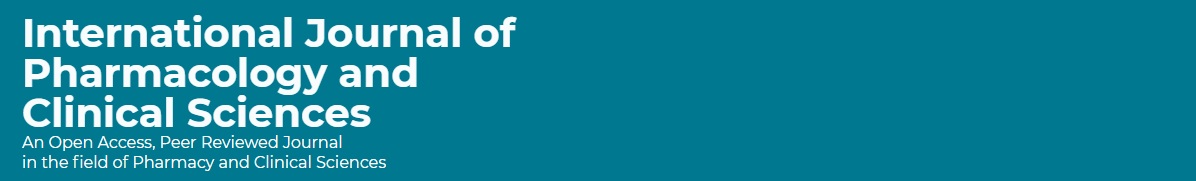 ABSTRACT: 
Objectives: To explore the services provided by the forensic pharmacy as the new initiative in the Kingdom of Saudi Arabia. Methods: This is a new project derived from the national and international forensic pharmacy services guidelines. The project has been formulated from the global business model, which is the pharmacy project guidelines of the new project. The initial project is written by the project management professional. It consisted of the initial and planning phase, the execution phase, and the monitoring and controlling phase.
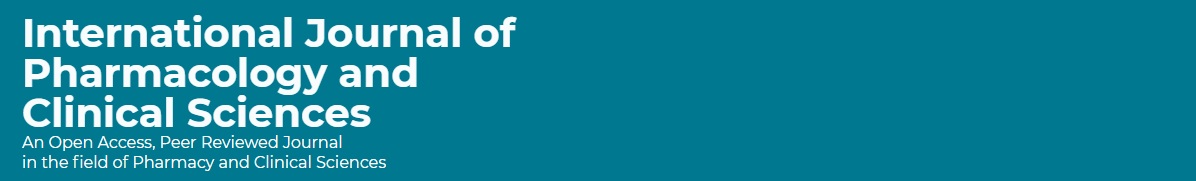 ABSTRACT: 
Results:  The scope of forensic pharmacy services was explored with a defined vision, mission, and goals. The services revealed clinical and economic benefits to the patients. The risk management model assures the continuation of the project. Moreover, the monitoring and controlling of the forensic services as declared. Finally, the project’s transition from the operation phase to the closing phase has been explored in this study. Conclusion: The forensic pharmacy practice is a new initiative project, and it was among the pharmacy strategic plan. The forensic pharmacy services were found to meet the requirement of the forensic pharmacy workforces, overcome the requirement of pharmacy services, and improve forensic clinical pharmacy staff. Therefore, it highly suggests implementing forensic pharmacy services in Saudi Arabia.
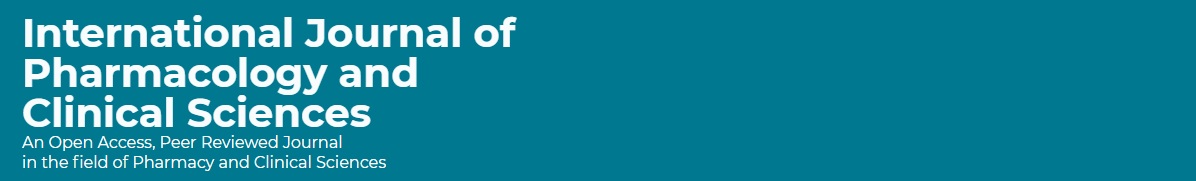 Key Words : 
Forensic pharmacy,
 Practice, 
Services, 
Initiative, 
Saudi Arabia.